CEC Primary Project– Careers for 2030
Job examples: social care
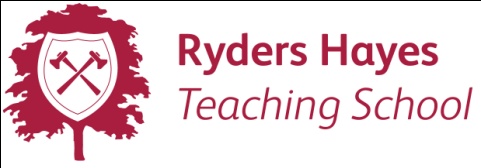 What jobs exist in this sector?  …….
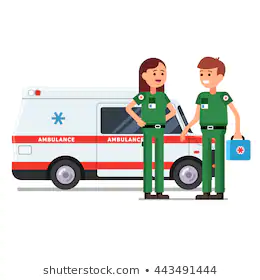 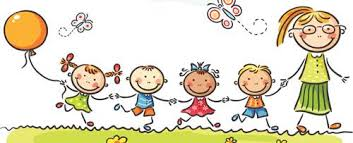 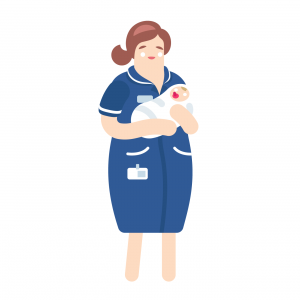 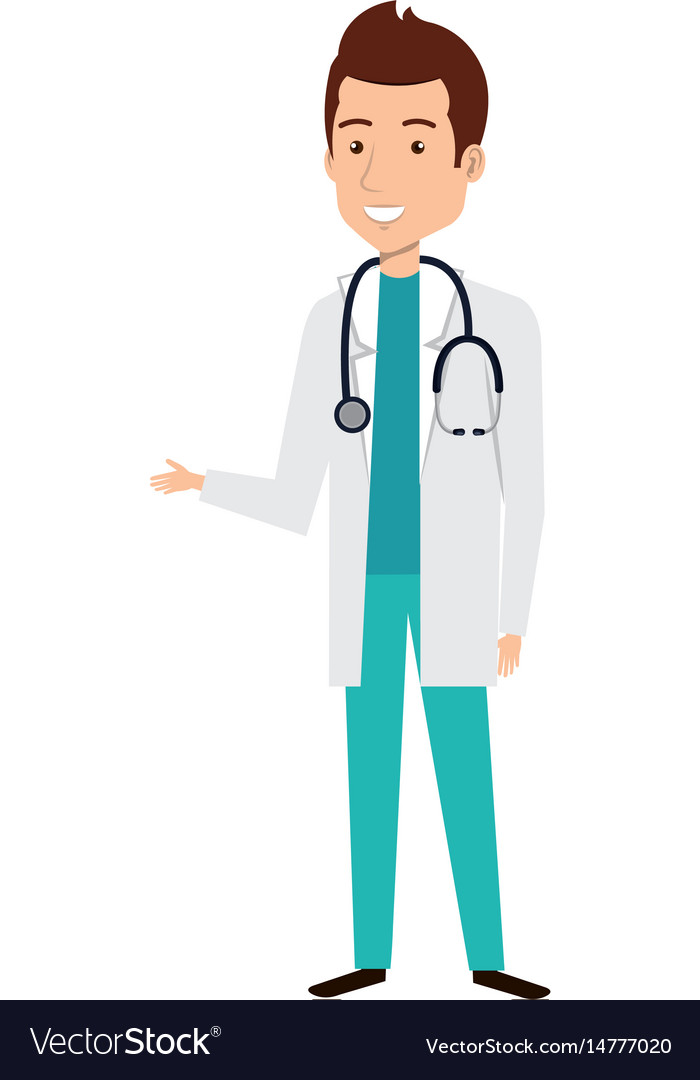 Midwives
Paramedics
Nurse
Dentists
Speech Therapists
Dietitian
Social Workers
Youth Worker
Mental Health
Health Experts
Childcare Assisstant
Doctors
Care of the Elderly
You can work in the care sector looking after children or the elderly 
- or offering people support
- or App developer
- or a health and fitness advisor
Occupational Therapist (OT)
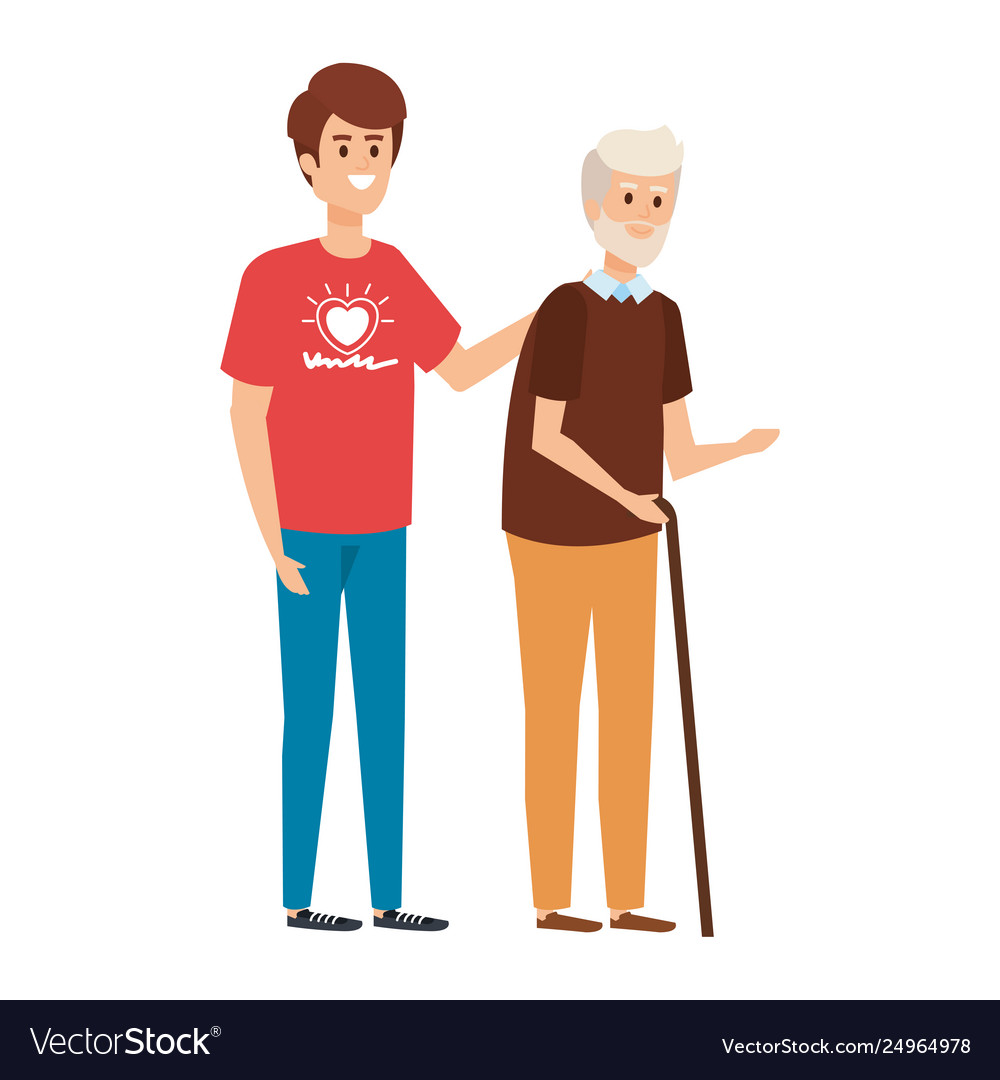 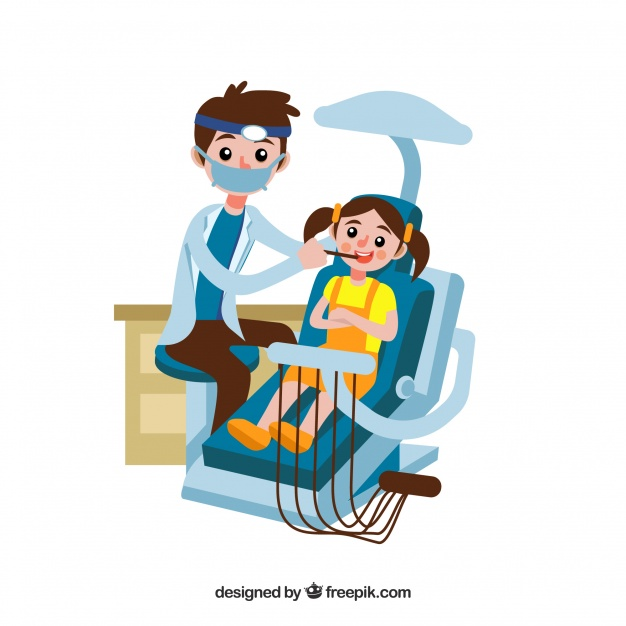 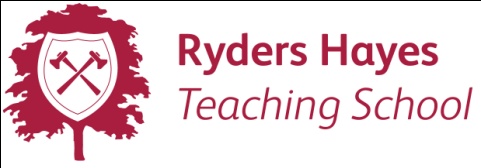 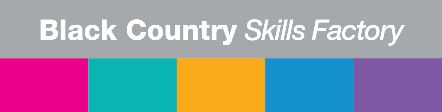 What jobs exist now that  did not exist 10 years ago?
Medical Scribe








They take the pressure off doctors and fill in patients' details by doing paperwork.
Occupational 
Therapsit (OT)





They help people of all ages overcome health problems that might be caused by illness, getting old or accidents so they can carry out everyday tasks or jobs.
Health Coach






They help people to learn how to look after their body, mind and soul to stay healthy.
Care Co-ordinator






They manage patients care and they share information with other doctors.
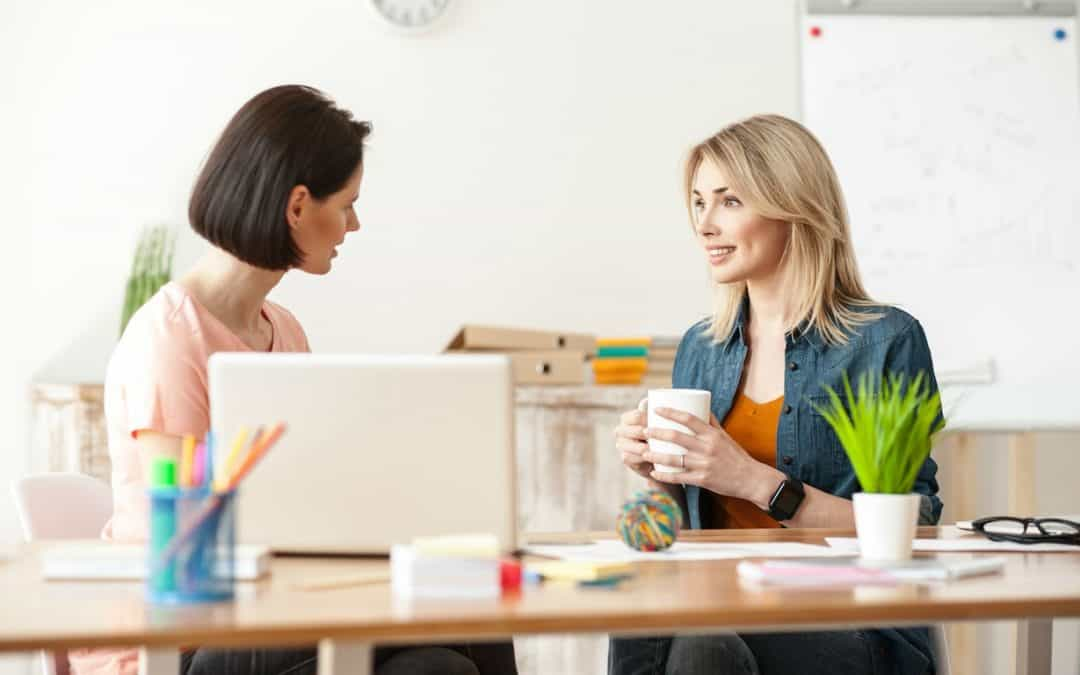 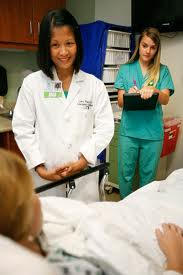 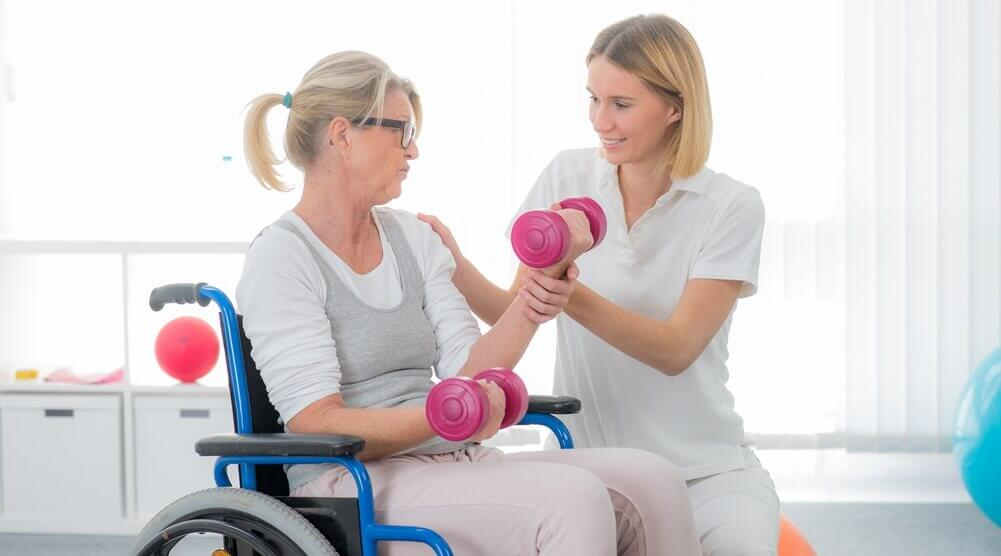 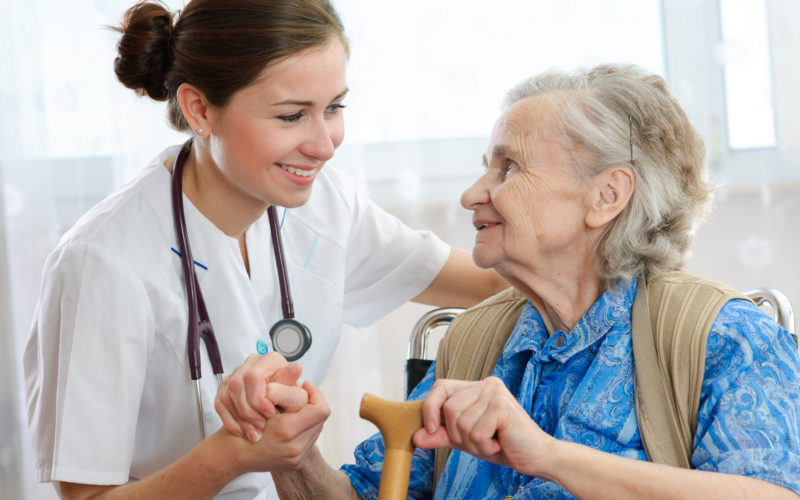 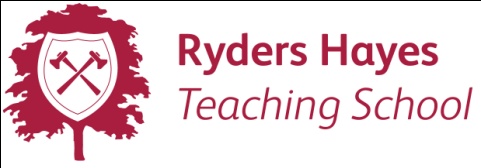 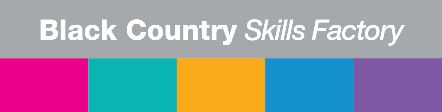 Developments in Technology
App Developers
- 10 years ago we didn’t have smart phones.
- Now we not only have smart phones, but we have Apps.
- Health and Social Care Apps include:-
Sam





Is an App used by people who suffer with anxiety and get stressed easily.  
There is a chat bot on this App
Pill Manager




Help people to remember to take their medication.
Re-orders pills when they are running low and uses an alarm as a reminder
The House of Memories



Is an App that is used by families of people with Dementia. They can use the App to help them remember things through videos, photographs, etc
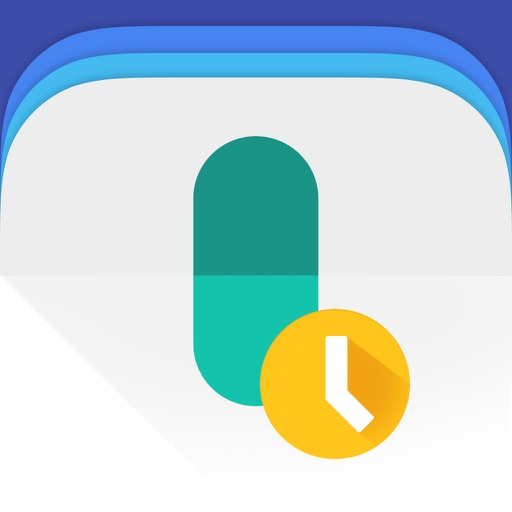 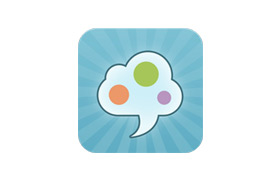 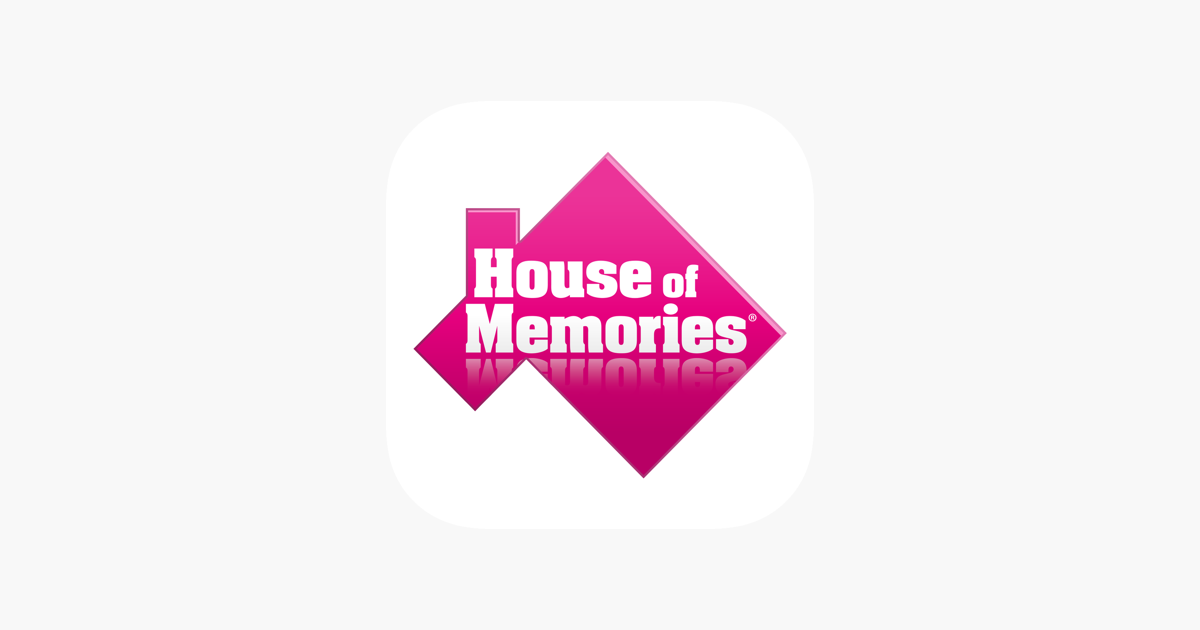 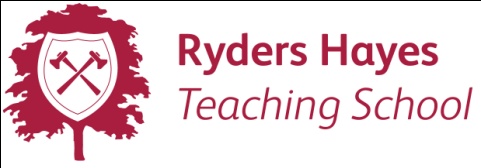 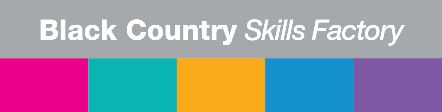 What jobs may exist in Health & Social Care by 2030.....
Care-Giving Specialist 









People will be living longer and will want to stay in their homes.  These careers will be for people who like to care for others.
Yoga Instructors for the Elderly








The number of people aged over 60 in the world, will hit 1.4 billion by 2030 (2.3 billion by 2050).  More people are looking for natural ways to look after their bodies.  Yoga is great for all ages of people, but it is predicted that older people will opt for yoga as a gentle option for keeping fit.
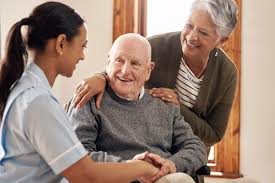 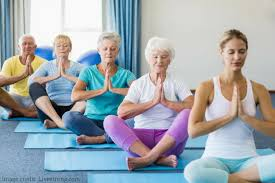 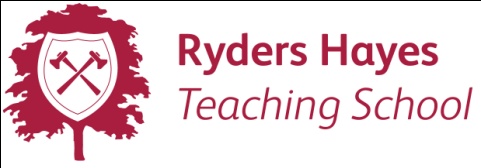 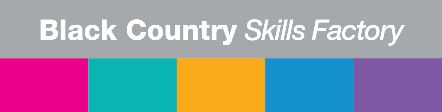 The possibilities are endless by 2030.....
Nursing








Some nursing tasks will be carried out by robots.  Such as: giving patients drugs, taking blood pressure and carrying out vital tests.  We will need people to design these robots and also  programme them.  More importantly though nursing will remain a very caring career.
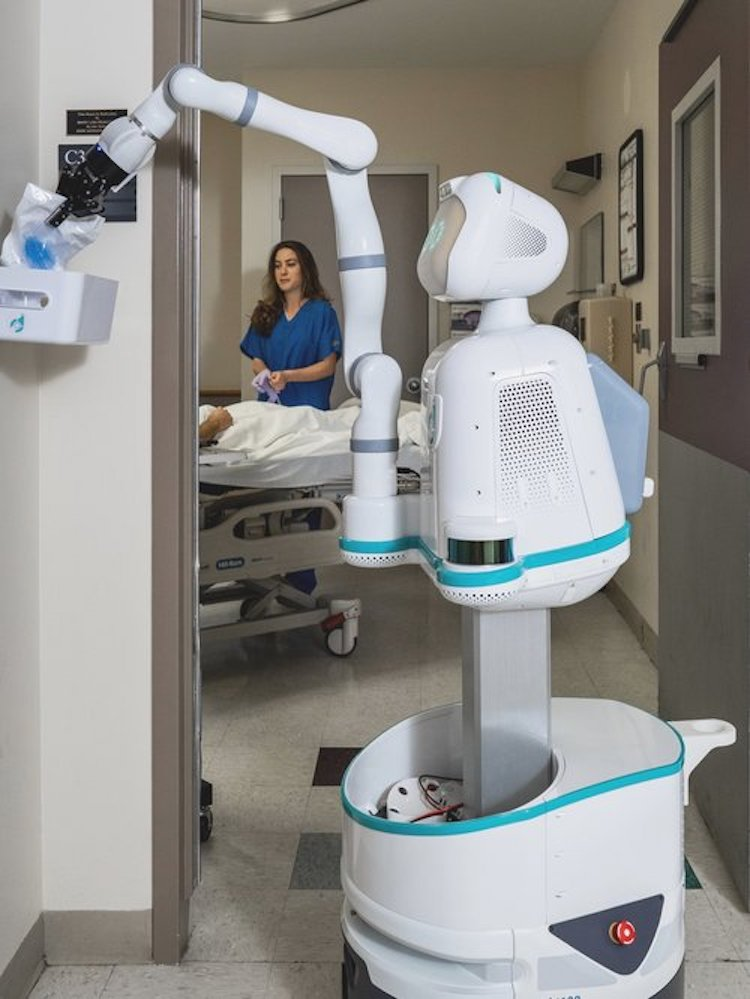 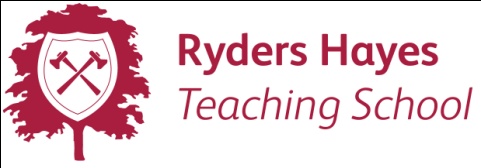 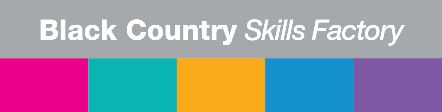 Some more good examples of Science in Health & Social Care by 2030
Food Engineer





Science is always advancing and by the mid 2030's food will be engineered and designed to avoid people becoming obese.  The food will taste good but not contain any of the fats or sugars.  Insects will also feature in our diets as a source of protein.
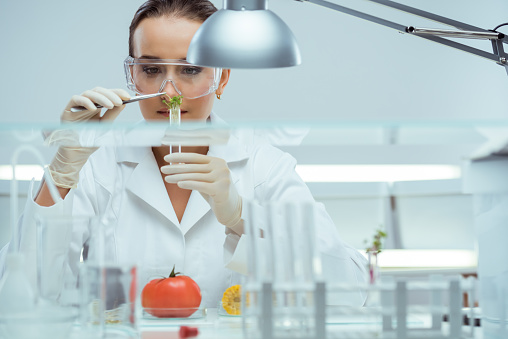 Blood Engineers








Who will produce blood artificially instead of using blood donors
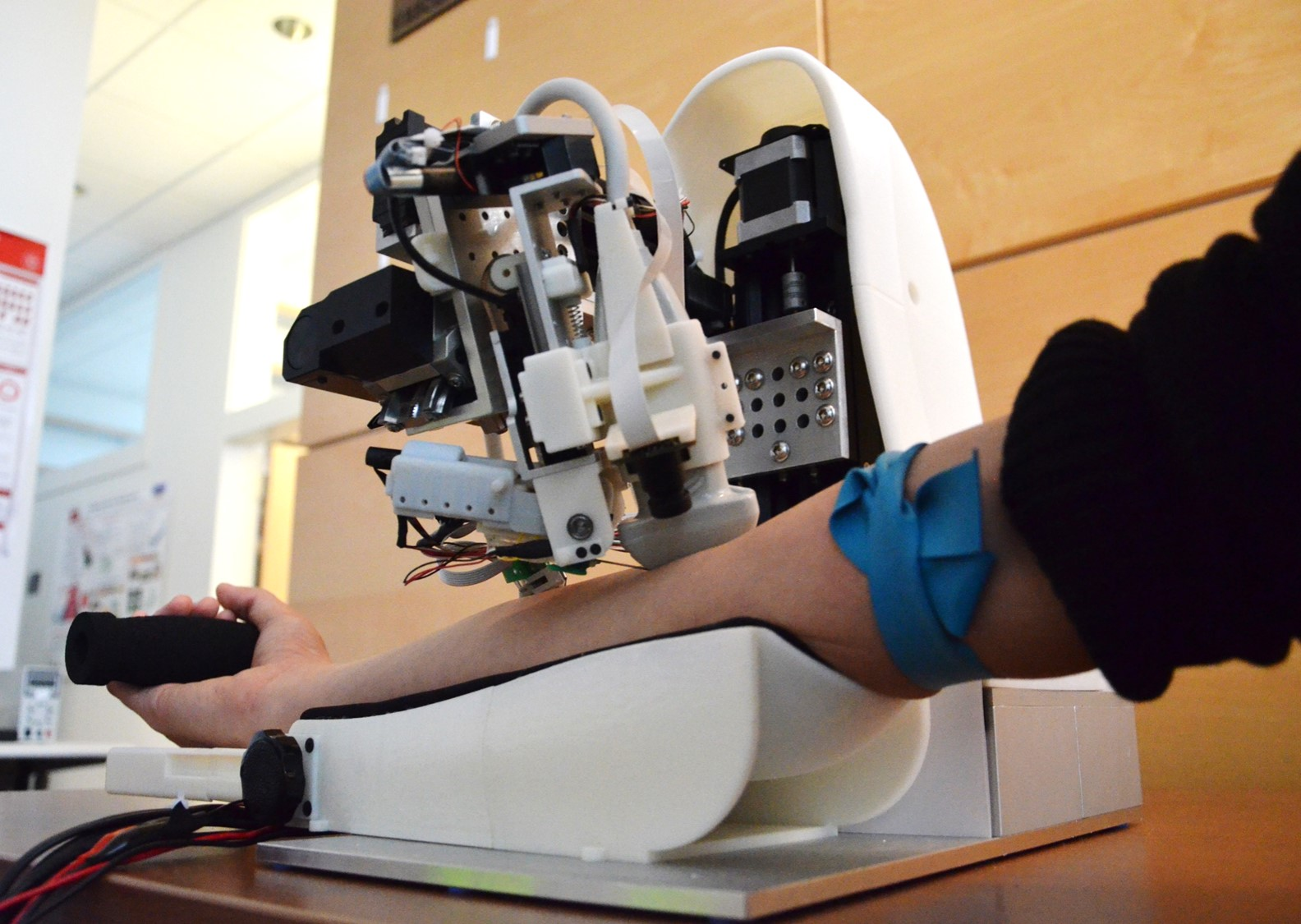 Artificail Intellegence/
Chat Bots 







Will be used when people dial 999
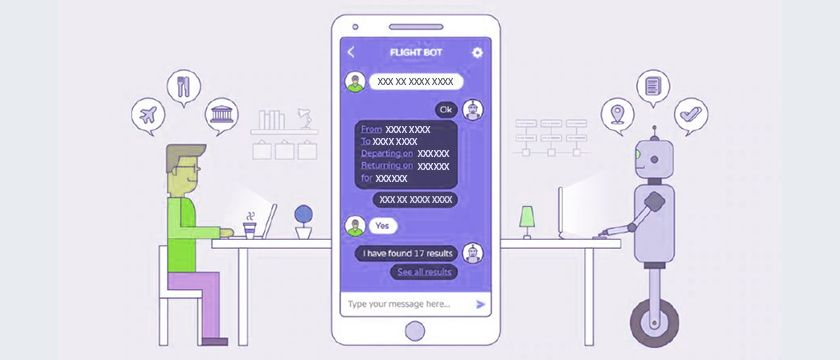 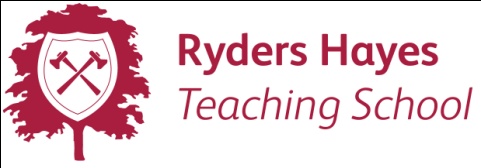 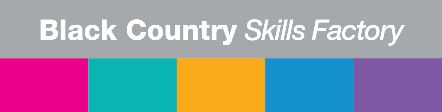